SLP shopping; how to nip it in the bud?
STANAG certificates – 
hardly used!!
[Speaker Notes: This will be a co-presentation featuring me and Mike…… My part is about a ”situation” that may have the potential to evolve into a ”problem”. It’s about Danish JTACs going through testing of their English skills, and how the results as well as the attitude among their commanders may motivate them to go SLP shopping…..]
JTACs, FACs, CAS; what it’s all about…JTACs (joint terminal attack controllers) used to be referred to as FACs (forward air controllers). They are highly specialized ground personnel who guide and direct aircraft fire in CAS (close air support) operations.
The scope of this presentation
Based on the situation in the Danish JTAC community.
But corroborated by input from the other NORDEFCO countries (SWE, NOR, FIN).
In all four countries JTACs go through high-stakes language-testing that has the potential to make or break their chosen career paths.
Differences and similarities
However, though NORDEFCO JTAC test results are quite similar, there are national differences:
SWE and NOR mainly test JTAC applicants (and the SWE ones score considerably better).
FIN primarily tests JTAC trainees ”in the pipeline”.
DNK mostly tests certified, operational JTACs.
NATO language requirements for qualified JTACs
NATO STANAG 3797 – ATP 3.3.2.2. Joint Terminal Attack Controller Program:
“Possession of a documented SLP – LSRW of 3332 IAW STANAG 6001 when the individual is not a native English speaker.”
“The use of operational and technical language in the development of English proficiency of the JTAC is highly recommended (…...)”
[Speaker Notes: So this document talks about the skills needed to qualify as a JTAC. In terms of language skills is focuses on verifying proficiency (testing) as well as developing proficiency (teaching). The Danish Armed Forces language school is NOT involved in any teaching of JTACs. 
The document also recommends making use of JTAC-specific vocab and jargon during English teaching, which is not well aligned with the focus of the STANAG scale.]
NATO language requirements for qualified JTACs
JTAC Memorandum of Agreement:
“Language proficiency must meet standards as defined in NATO STANAG 6001”.
“It is a national responsibility to ensure JTACs meet this standard”.
[Speaker Notes: Does ”meeting the standard” apply to testing only?]
Main observations, based on comprehensive input but limited numbers
The Danish Armed Forces have a  total of 31 certified JTACs currently operational; 27 have been tested in accordance with the current NATO requirement.  
Officers do much better (37 pct meet the language requirements) than NCOs (16 pct), but neither group does well.
[Speaker Notes: Comprehensive because the testing covers nearly all Danish JTACs. Limited because the population is small, so stats become quite tentative.]
JTACs (OR-2 to OR-8) tested for SLP 3332
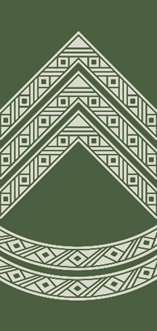 JTACs (OF-1 & OF-2) tested for SLP 3332
What are the responses in the Danish JTAC community?
The good: ”There’s been a mistake. The certificate doesn’t show the required SLP. You have to issue a new one.” 

The bad: ”Can’t you simply change the 2s into 3s?” 

The ugly: ”We should have them take the test in       X-land; nobody fails there”.
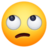 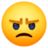 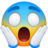 Questions raised…..
Would SLP shopping be a problem?
Would testing centers in other NATO countries be authorized (and willing) to perform testing for non-nationals?
Do the Danish Armed Forces have a policy on whether we would accept certificates acquired in other countries?
The BILC recommendation: “On an agreed bilateral basis, nations may accept STANAG 6001 certificates from other nations’ recognized Defence Language Testing Organizations.”
[Speaker Notes: Certainly test credibility and validity would suffer, and reliability would be questioned.
I’m not sure, but Mike has more on that.
Not as far as I know. But I think we should have one…..
4.  This is from the BILC POLICY RECOMMENDATION on the Acceptance of Commercial STANAG 6001 Certificates, Jan 2018]
Over to you, Mike…